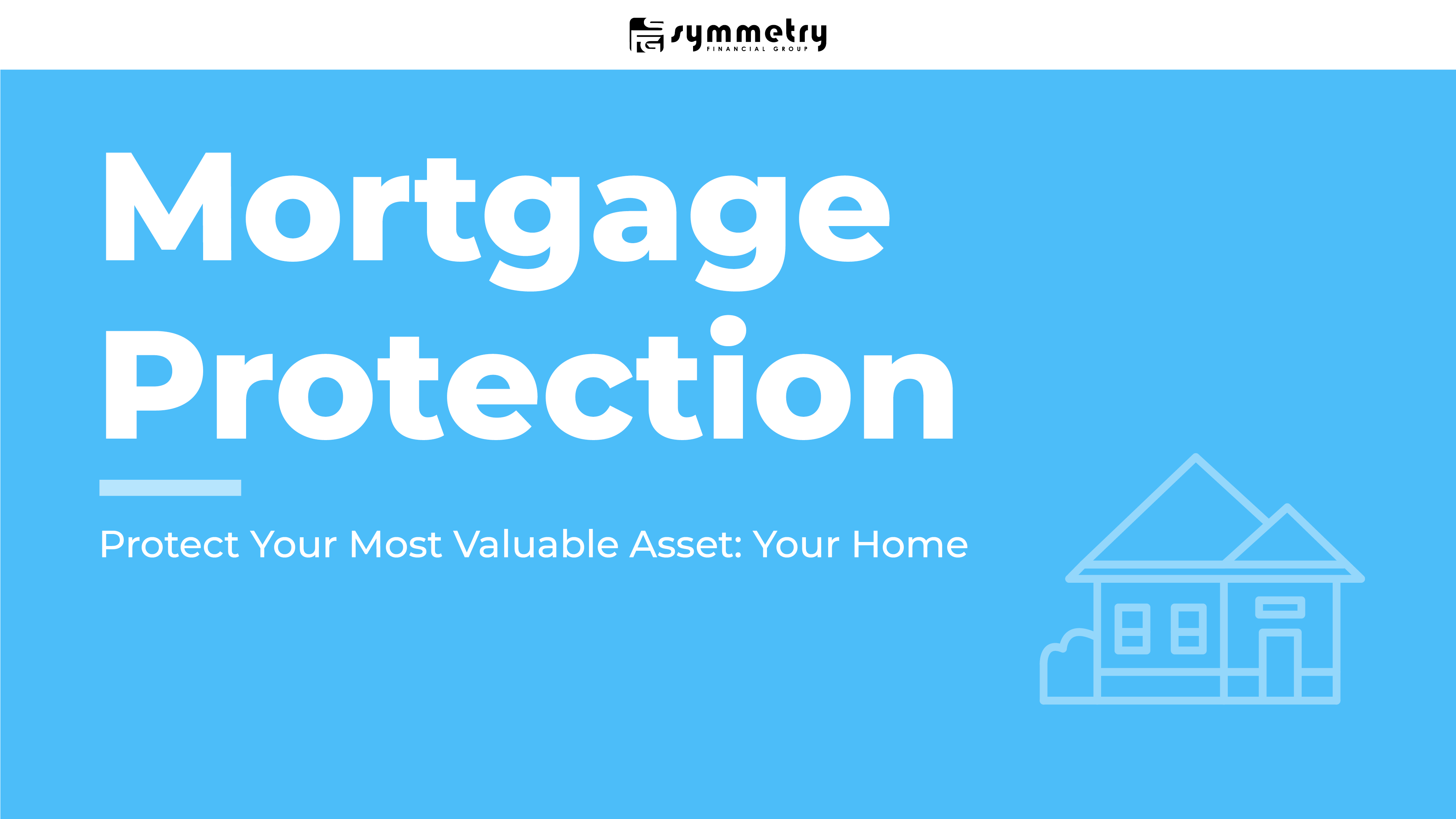 YOUR NAME
Field Underwriter/Case Manager
National Producer Number: XXXXXXX
Resident State License ID: XXXXXXX STATE
INSERT PHOTO OF LICENSE, DRIVERS LICENSE AND BUSINESS CARD
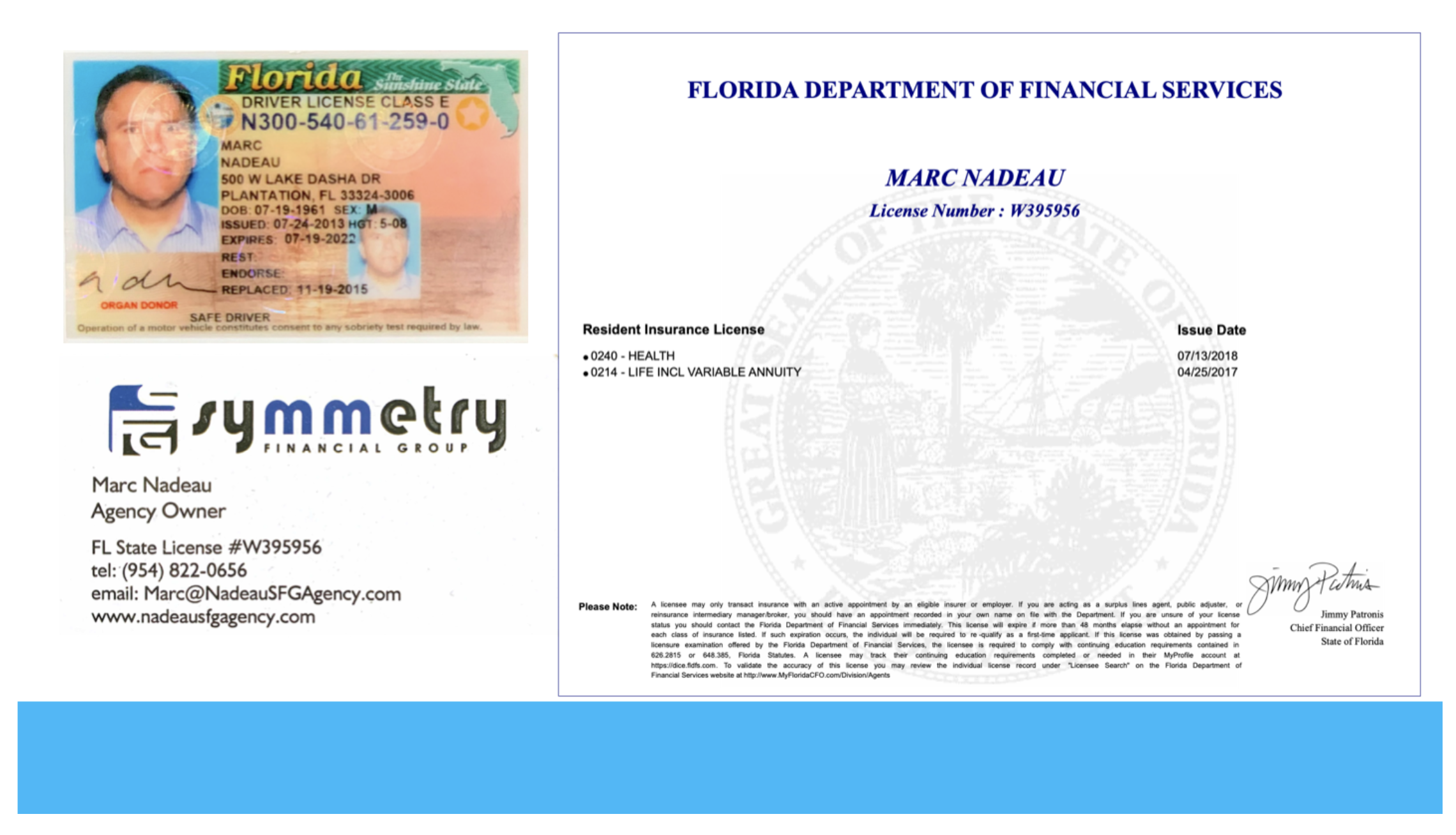 Example, delete this andinsert your full slide picture>>
INSERT PHOTO OF FAMILY - A bit about you
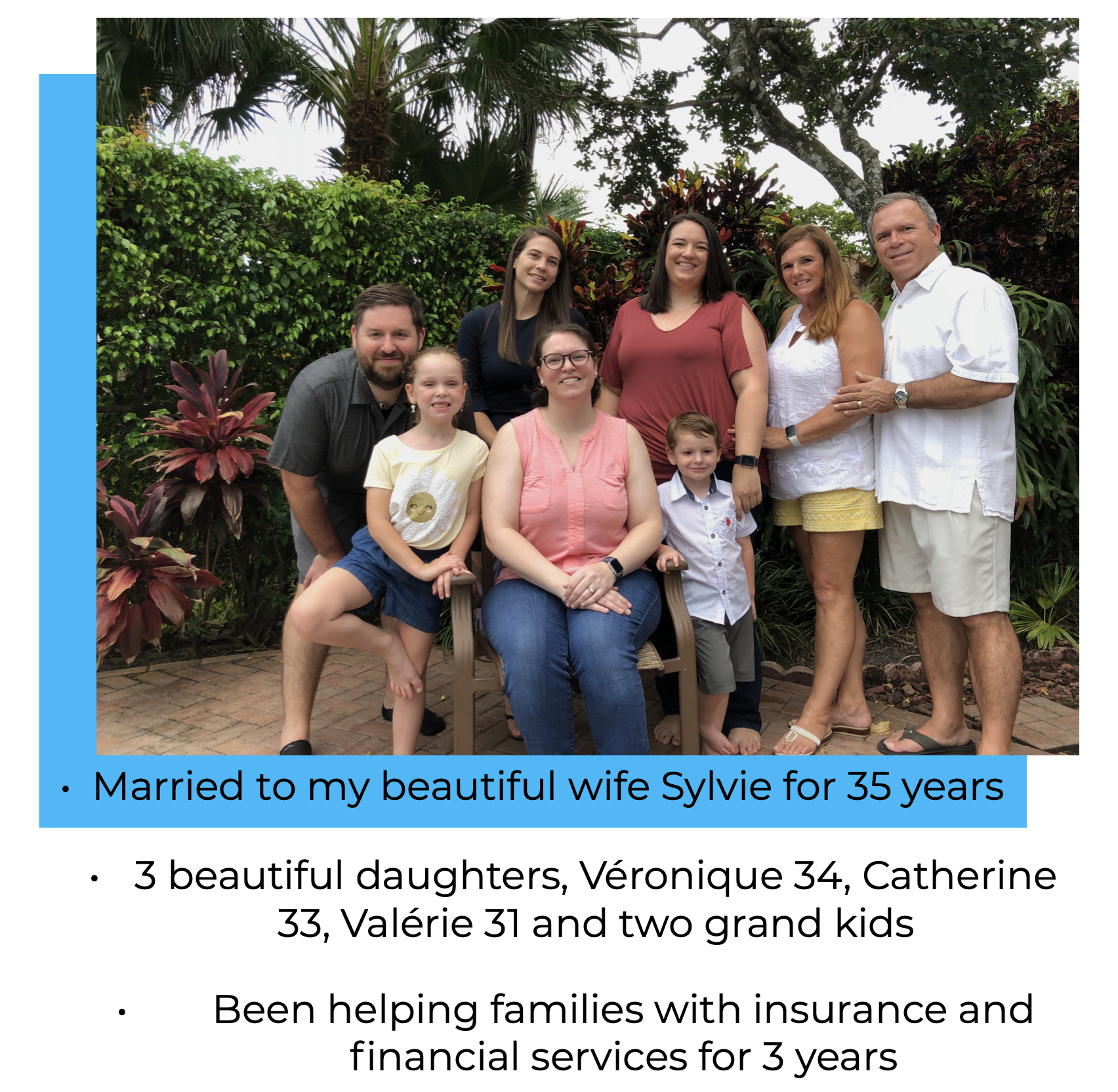 Example, delete this picture and insert your full slide picture>>
PUT PICTURE OF LEAD HERE (examples below)
OR
Delete this slide
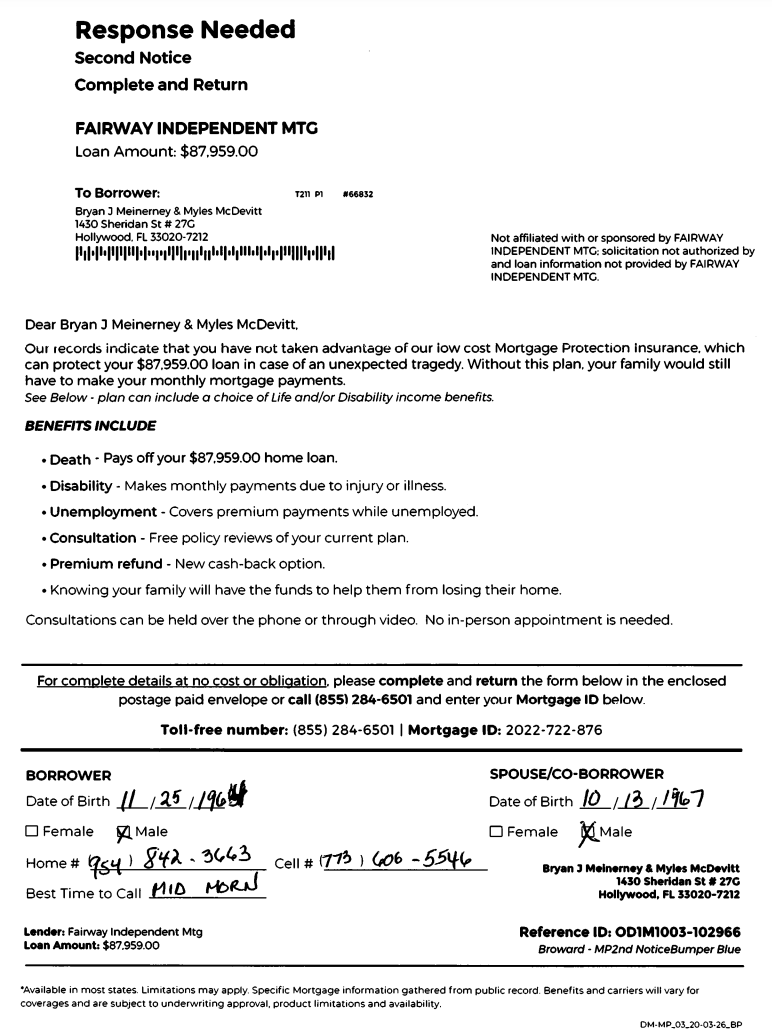 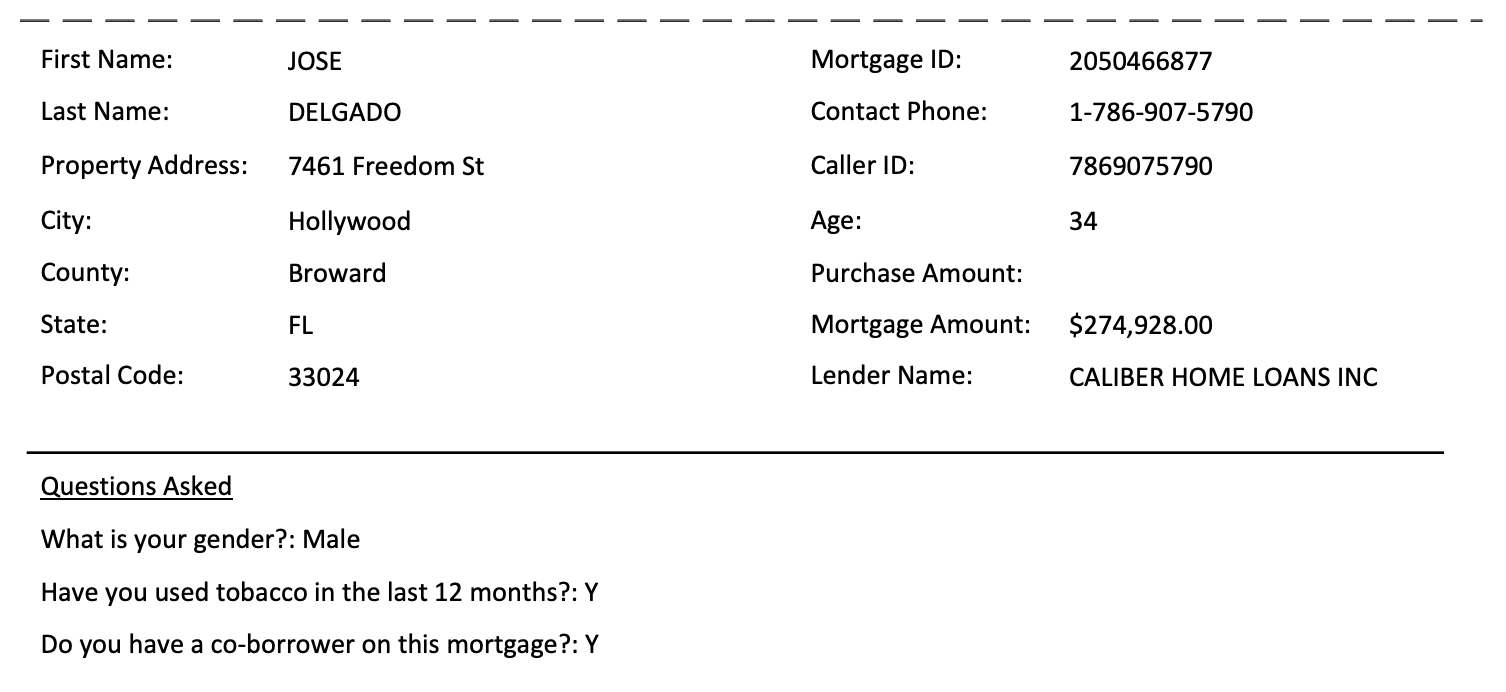 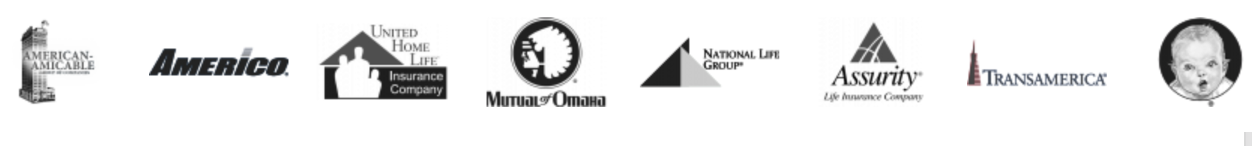 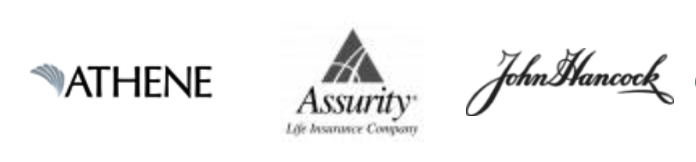 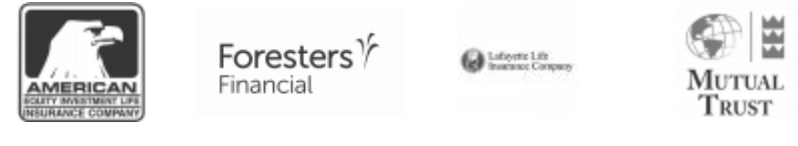 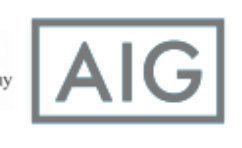 4 Key Things To Cover Today
My Role & Purpose: (You Cannot Buy Insurance Today)

1.  Health Conditions & Medications
See How You Are Set Up In Your Home

3.  Review Most Affordable Solutions

4.  Help You Submit an Application Today
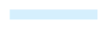 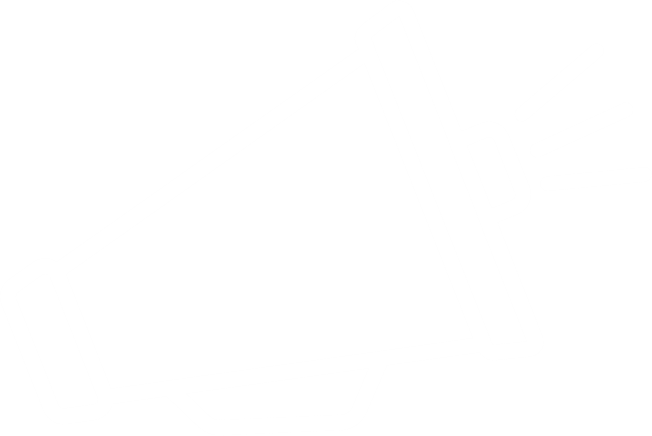 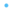 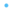 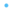 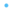 Verifying Information
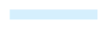 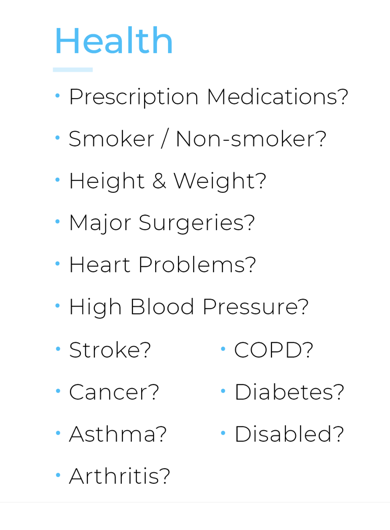 Lifestyle
Occupation
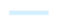 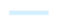 License Suspensions?
Retired?
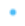 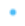 Working?
Speeding Tickets?
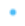 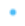 Disability?
DUI/DWI?
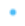 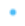 Felony/Parole/Probation?
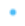 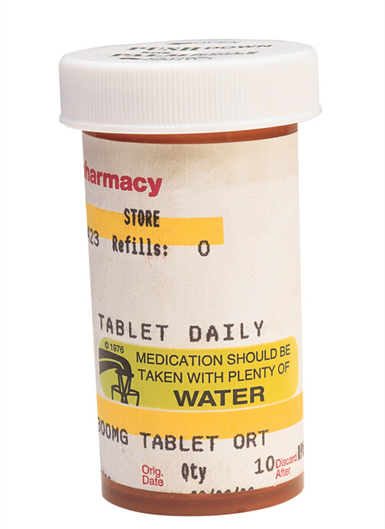 Tests?
COVID?
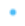 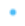 Equity Appreciation
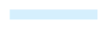 20 years
Home Value Goes Up. ->
15 years
Difference = Equity
*Commonly the largest asset*
10 years
Now
Mortgage Amount Owed Goes Down ->
Your Situation
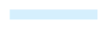 Home Value:
Mortgage:
Equity:
Major Bills
Mortgage
Association
Utilities(electric, water, gas)
Internet/cable
Car(s)
Insurance(auto, life, health)
Cell phone(s)
Groceries
Eating Out
Kids Expenses
Credit Card Debt
Student Loans
Resources:
Existing Insurance- 
Savings-
401K-
IRA-
What Would YOU Do?
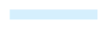 90% of families are in jeopardy of losing their home when a breadwinner passes.
If your spouse passed away yesterday, what would type of situation would that leave you in?
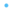 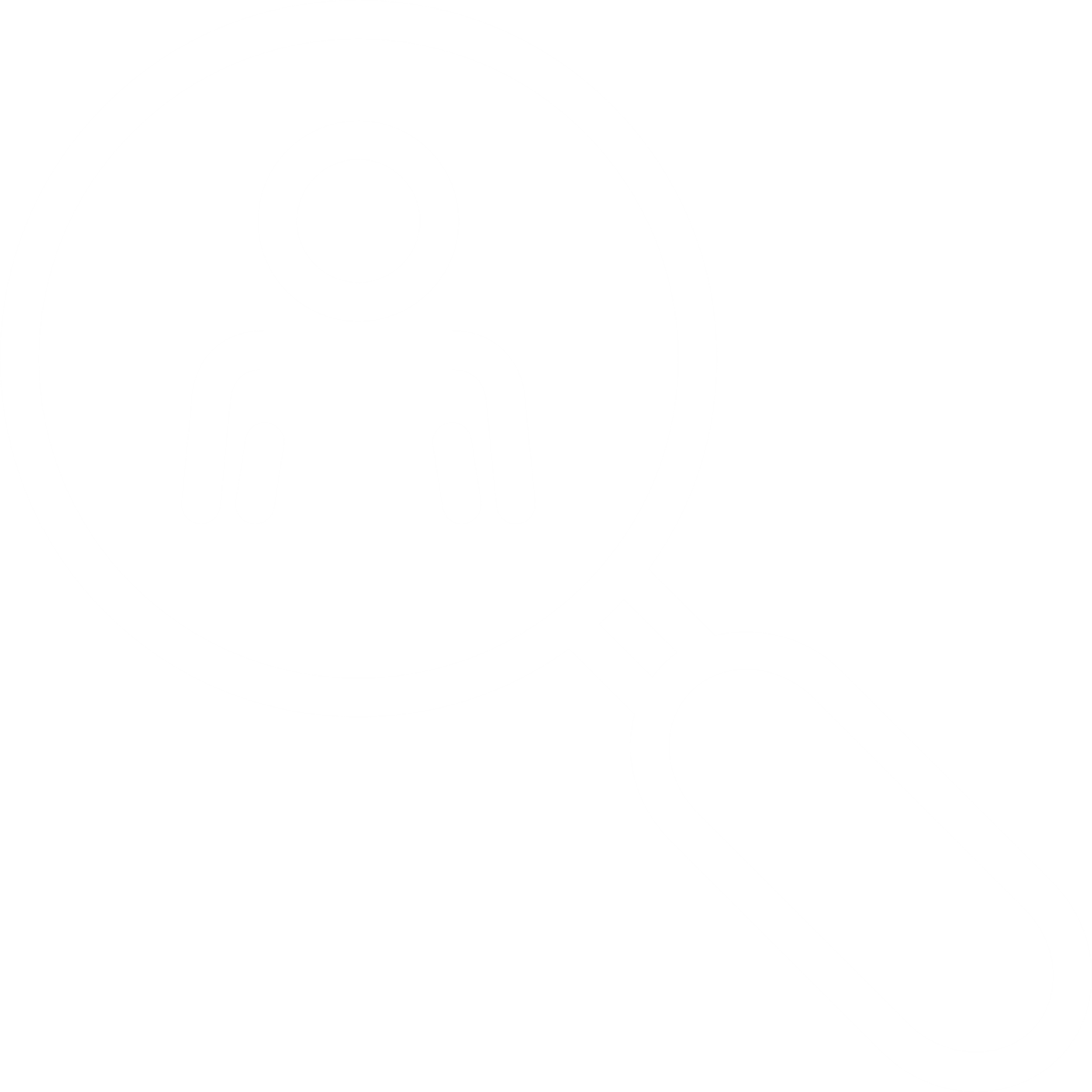 What would that look like for other family members/ children? (schools, sports teams, friends, etc?)
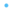 Would you stay in your home or move?
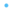 If you want to stay in your home, can you afford to?
If you want to move, where would you go: rent, move in with family, buy another home?
$200k
$100k
$200k
6
12
18
24
Know Your Options
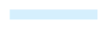 Full Payoff
Pays off the full amount of mortgage
Harder to qualify for as we age and/or develop health issues
Partial Payoff
Part of mortgage in policy
Part of mortgage in accident only
More affordable option
*Pays if
Accident
Death
Equity Protection & Critical Period
Pays 6, 12, 18 or 24 months of mortgage payments
Most popular option for those over 65 years old
Psychologists say not to make any major decision for at least 12-24 months in the grieving process.
Time in Months to:
Grieve
Plan
Options Available To You:
includes for free:
chronic illness
terminal illness
critical illness
accidental
OPTION #1  
 Partial Mortgage                     $65,000
Delete/Edit
for each client
Delete if not applicable
OPTION: #2
$130,000
Full Mortgage
Delete if not applicable
OPTION: #3
Full Mortgage -Cash Back
Half Mortgage- Cash Back
$130,000
$xx,xxx Cash Back
$xx,xxx Cash Back
$65,000
Options Available To You:
OPTION: A
$$$
$150,000
Full Mortgage Payoff Plan
Adjust # of 
months
Middle price should 
be about 10% of 
monthly mortgage 
payment
59.53
6 months mortgage payments

9 months mortgage payments

12 months mortgage payments
OPTION: B
Mortgage Payment Plan
87.40
115.26
6 months mortgage payments

9 months mortgage payments

12 months mortgage payments
89.53
OPTION: C
Mortgage Payment Plan with
Full payoff if accidental death
117.40
145.26
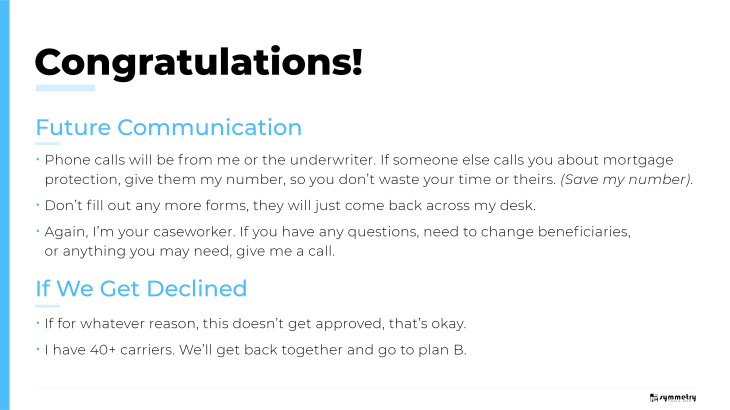 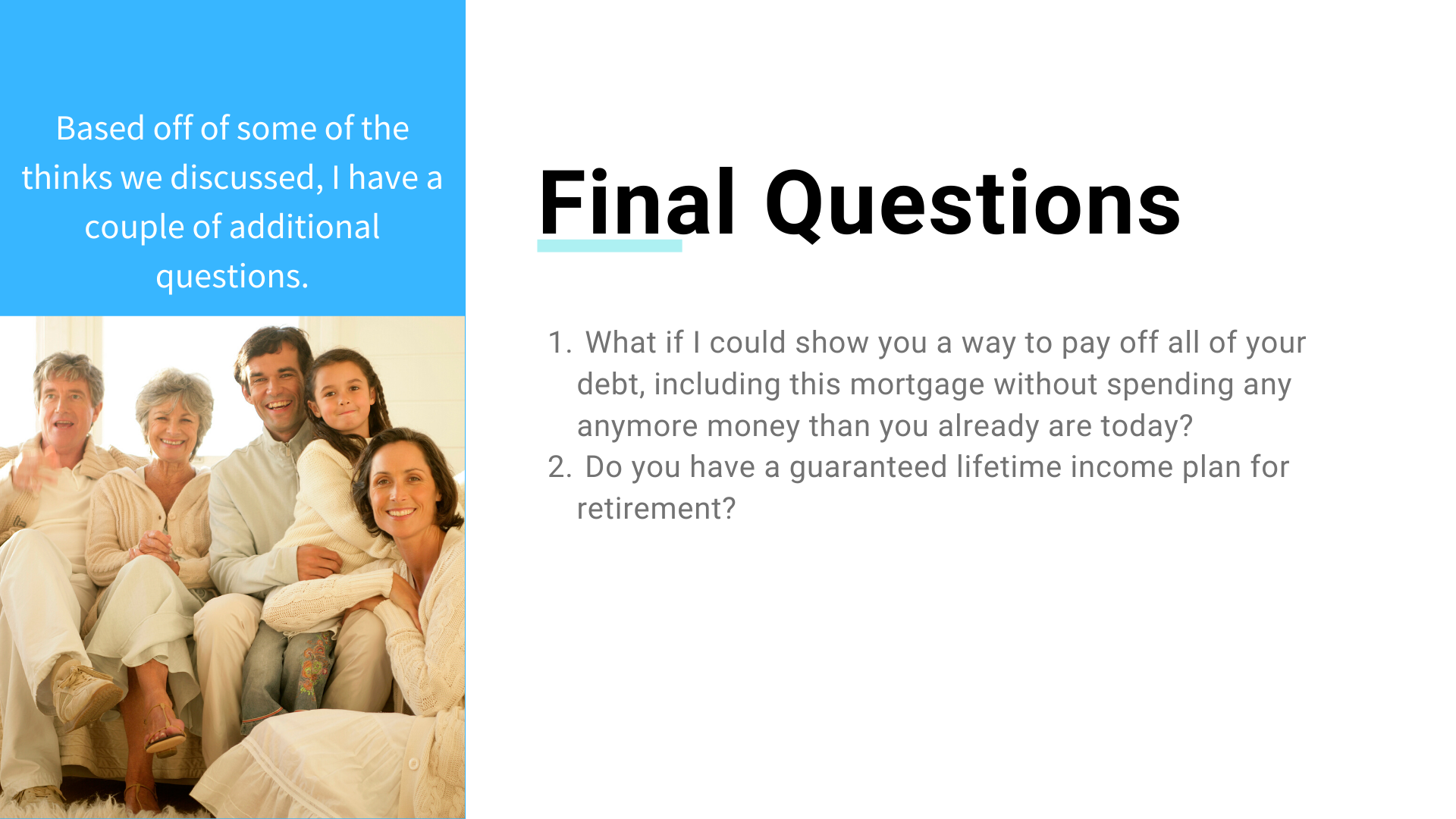